Практический опыт применения поисковых технологийдля библиотечных фондов
Набатчиков Дмитрий, Корпорация ЭЛАР
[Speaker Notes: Решение ЭА ПБД – одно из наиболее «продаваемых» нами.
Сегодня мы хотим взглянуть на продвижение решения несколько под иным углом.]
План доклада
Полезные функции поисковых систем (коротко)
поиск одной строкой
рекомендации
визуализация
нечеткий поиск
Создание тезаурусов (подробнее)
двуязычный поиск
тезаурусы научных терминов
2
Концепция библиотечного поиска
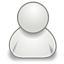 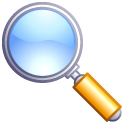 Система поиска
Библиотечная система
Внешние подписные издания
Сайт библиотеки
Другие электронные ресурсы
Сводные каталоги
библиотека
3
Поиск одной строкой
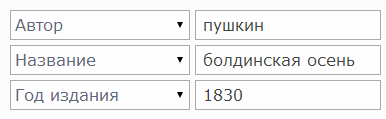 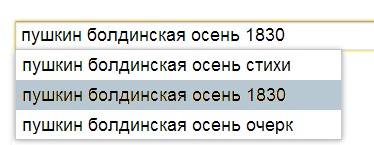 4
Рекомендации
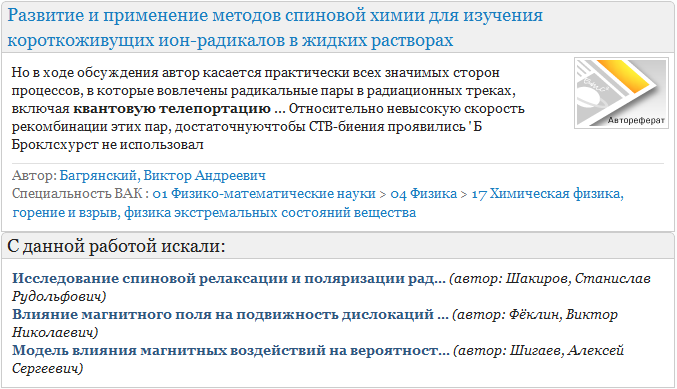 5
Визуализация
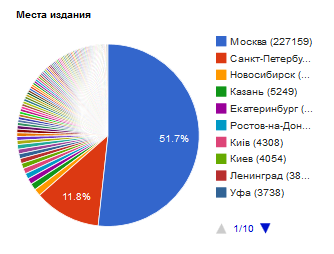 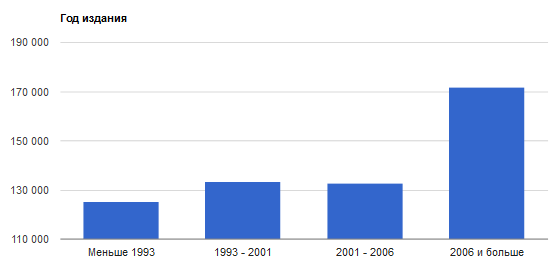 6
Нечеткий поиск (fuzzy search)
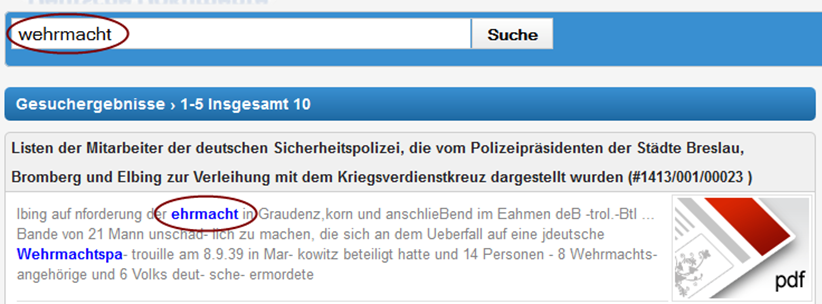 7
Двуязычный поиск русский-немецкий
translate.yandex.ru
translate.google.com
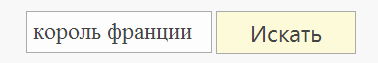 König von
Frankreich
король
франции
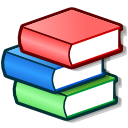 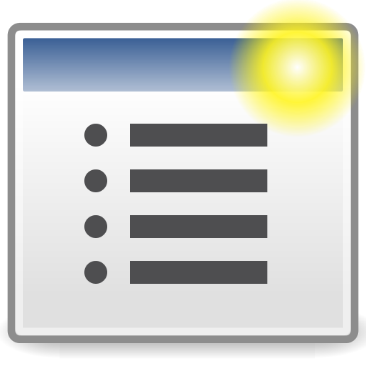 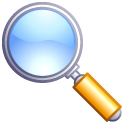 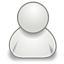 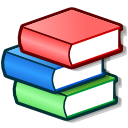 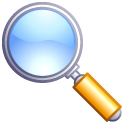 используется внешний сервис
не требуется составление тезаурусов
8
Двуязычный поиск русский-старорусский
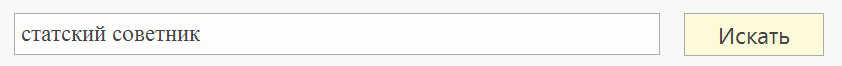 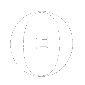 статский
статского
статскому
…
современная морфология
(словарь 190 тыс. слов)
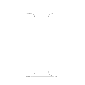 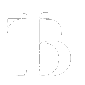 статскiй
статскаго
…
дореформенная морфология
(словарь 20 тыс. слов)
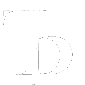 нечеткий поиск
(fuzzy search)
статск?й…
результаты на современном и на старом языке
9
Двуязычный поиск русский-старорусский
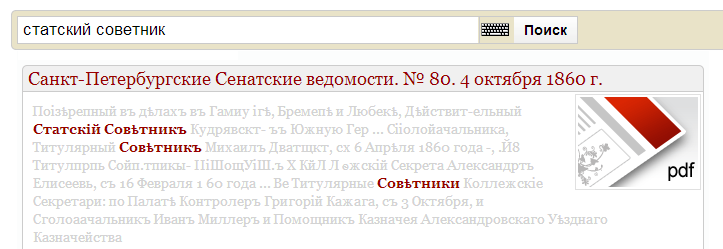 10
Научные тезаурусы
психология
физика
химия
экономика
юриспруденция
биология
медицина
механика
политехнические науки
политика
600 тыс. терминов!
11
Научные тезаурусы. Что это.
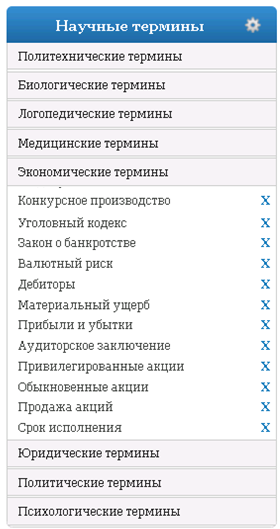 болезнь лайма =
лайма болезнь =
лаймборрелиоз =
клещевой боррелиоз =
боррелиоз клещевой
Только синонимы
Гипонимы и гиперонимы  не использовались.
12
Научные тезаурусы. Процесс создания.
(1) подбор специализированных справочников по научной области
с участием экспертов и юристов
(2) составление общего (БОЛЬШОГО) списка слов
автоматический «парсинг» словарей, включая конструкции «см. также»
(3) очистка этого списка
общеупотребительные слова, широко используемые термины, обобщающие термины
13
Научные тезаурусы. Пересечения.
< 7,5% - «далекие» науки
> 13% - «близкие» науки
14
Спасибо за вниманиеВопросы?